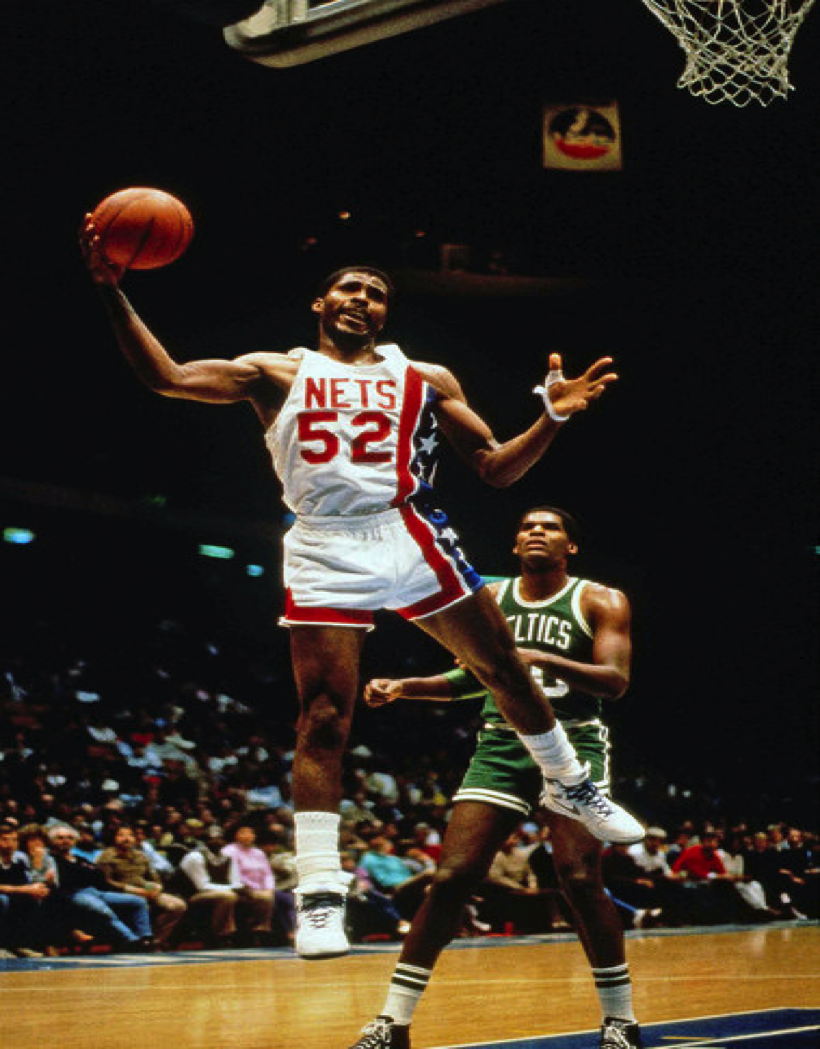 Charles “Buck” Williams
Supplemental Portfolio for Enshrinement into the Naismith Memorial Basketball Hall of Fame Class of 2022
Data Analysis Provided by the 
Fordham Preparatory School
Sports Analytics Club
Bronx, New York
Introduction
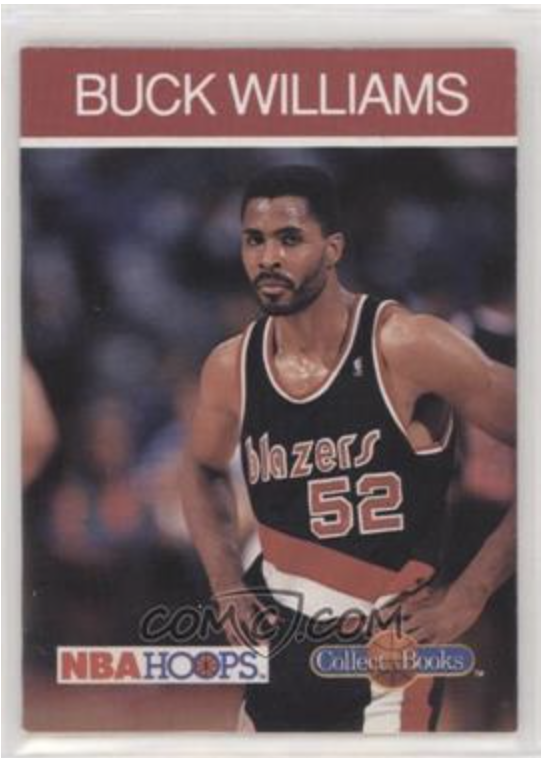 In this supplemental portfolio, we will elaborate on two analyses that were presented in the original portfolio for the enshrinement of Buck Williams into the Naismith Memorial Basketball Hall of Fame.

This effort will require a closer look at Buck Williams’ all-time statistics on the Total Rebounds and Win Shares lists.

Once again, this focus clearly highlights Buck’s sustained excellence and overall impact on his team.
Sports Analytics Club Program - Fordham Preparatory School
Page 2
NBA Top 20 All-Time Total Rebounds List
The table on the left includes the top 20 NBA players in Total Rebounds.  Buck Williams is 16th on this exclusive list. 
 
As can be seen, Buck Williams is the only retired player on the NBA’s Top 20 All-Time Total Rebounds List who is not yet in the Naismith Memorial Basketball Hall of Fame. 

The only other player on this list who is not yet in the Hall of Fame is Dwight Howard, who is still playing in the NBA.
Sports Analytics Club Program - Fordham Preparatory School
3
NBA Top 50 All-Time Win Shares List
Win Shares is a player statistic that divides the credit for team success to the individuals of the team. It is calculated using player, team, and league wide stats. The sum of player Win Shares on a given team will be roughly equal to the team's total wins that season.

Buck Williams is ranked 47th all-time in Win Shares. Out of the top 50 players on this list, 36 are already in the Naismith Memorial Basketball Hall of Fame and of the remaining 14 players who are not yet in the Hall of Fame, only six of them, including Buck Williams, are eligible. The other 8 are either still playing or are not yet eligible.
Sports Analytics Club Program - Fordham Preparatory School
Page 4
Conclusion
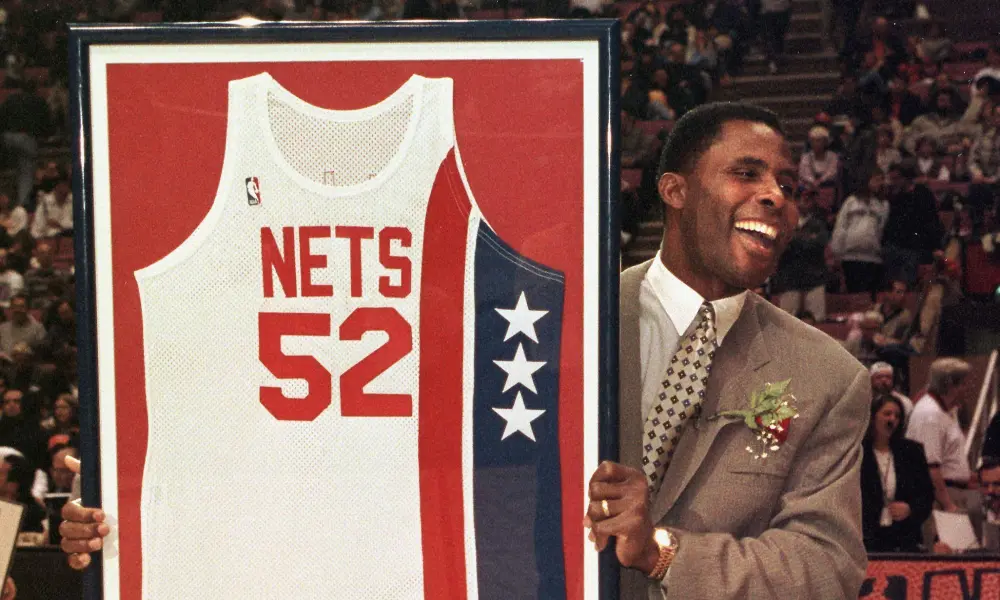 Buck Williams was one of the NBA’s greatest rebounders of all-time, ranked 16th in Total Rebounds, and throughout his career had a huge impact on his team’s ability to win, ranking 47th all-time in Win Shares.
He sits on the NBA Top 20 All-Time Total Rebounds List and the NBA Top 50 All-Time Win Shares List surrounded by players already in the Naismith Memorial Basketball Hall of Fame.
We believe that Buck’s sustained excellence over a seventeen year career make a clear case for his enshrinement into the Naismith Memorial Basketball Hall of Fame.
Sports Analytics Club Program - Fordham Preparatory School
Page 5
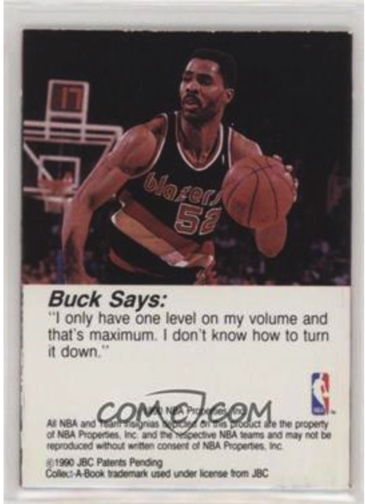 References
www.nba.com/stats
www.basketball-reference.com
Oliver, Dean (2004). Basketball on Paper: Rules and Tools for Performance Analysis. 
www.wikipedia.com
Sports Analytics Club Program - Fordham Preparatory School
Page 6
Acknowledgements
Fordham Preparatory School
Mr. Chad Broussard, Assistant Principal
Dr. Raymond D. González, ISTEAM Coordinator - Sports Analytics Club Moderator
Distinguished Student Contributors: William Bracchitta, Conor Cooper, Shane Daughtry, Nicholas DiFabio, James Inturrisi, Mateo Jones, Landon Lynch, Onyinye Okonkwo, Dylan Zwick
St. John’s University
Dr. David Rosenthal, University Advisor to the Fordham Prep Sports Analytics Club
Dr. Joan DeBello 
Dr. David Hedlund
National Basketball Association
Kelsey McDonald, NBA Stats Technology Product Development Manager
The Sports Analytics Club Program, Inc.
Robert Clayton, CEO and Co-Founder
Ben Shields, Co-Founder
Ed Tapscott, Board Member and Co-Founder
Christien D. Oliver, National Program Manager
Sports Analytics Club Program - Fordham Preparatory School
Page 7